Figure 1 An illustration of the gap partitioning (Grubb, 1977) as the conceptual relationship for shade tolerance ...
Forestry (Lond), Volume 90, Issue 1, 1 January 2017, Pages 4–17, https://doi.org/10.1093/forestry/cpw024
The content of this slide may be subject to copyright: please see the slide notes for details.
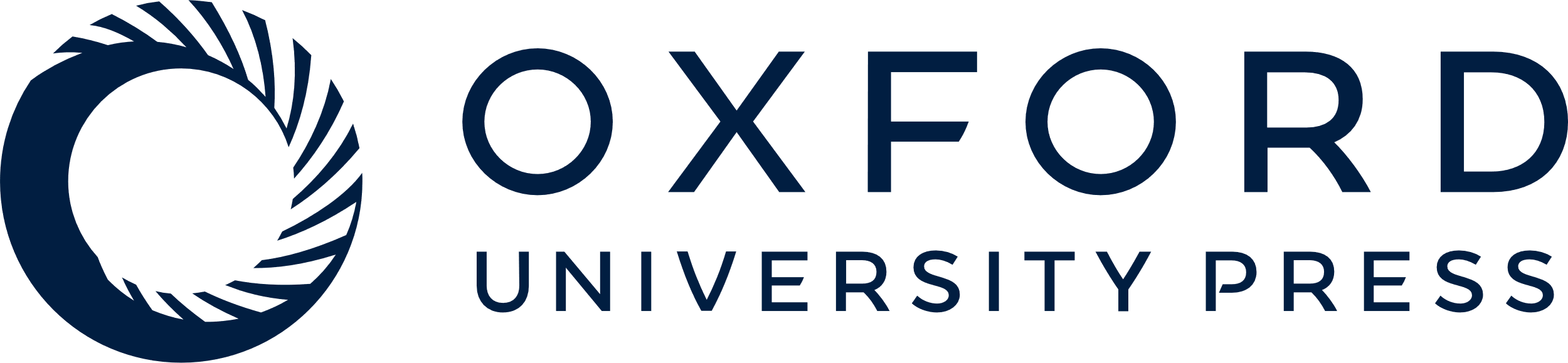 [Speaker Notes: Figure 1 An illustration of the gap partitioning (Grubb, 1977) as the conceptual relationship for shade tolerance strategies with plant essential resources (y-axis) and within-gap position (x-axis). Stress and competition constrain tolerance groups within the gap. Species with tolerant strategies dominate in gap edge positions. Intolerant species dominate in gap positions far from gap edge. Mid-tolerant species are intermediate in distance from edge to tolerant and intolerant species, and, as a result, composition is differentiated by gap position. Gap size is also partitioned with intolerant species unique to large gaps (white, entire response surface), mid-tolerant species dominating in intermediate gaps (down, right hatching) and shade-tolerant species dominating small gaps (down, left hatching).


Unless provided in the caption above, the following copyright applies to the content of this slide: Published by Oxford University Press on behalf of Institute of Chartered Foresters 2016. This work is written by (a) US Government employee(s) and is in the public domain in the US.]